Multi-pronged approach to increasing 
non-traditional enrollments
3P1
For incremental, compounding successes 
over time
Continuous multi-faceted, multi-year strategies
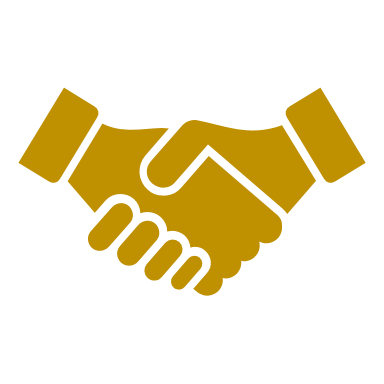 Partner with communityCreate a sense of belongingCreate peer community and supportInvest in and build their professional development and networks
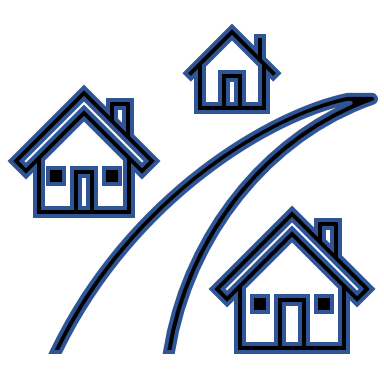 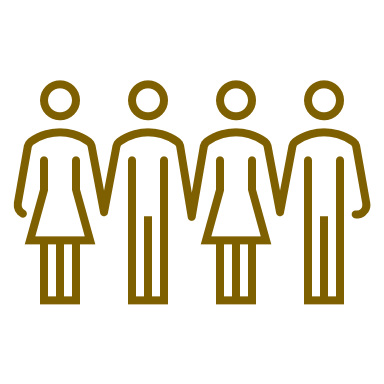 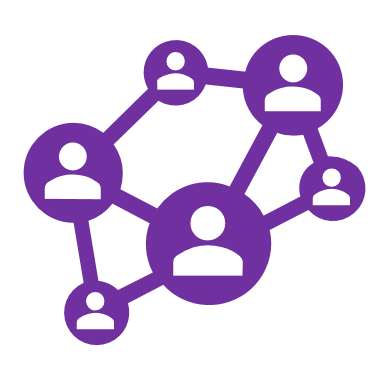 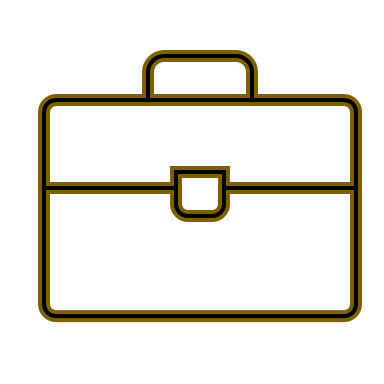 Don't do it alone! Collaborate with community
Partner with organizations committed to increasing diversity in traditional careers
Results: Airport Career Pathways Project launched in Fall 2019 and by Fall 2022, a faculty shared that out of 24 students in his class alone, seven were females and 21 of the 24 were students of color!
Highlight: Port Jobs (excerpt from mission)Port Jobs works as an equity-focused partner with community members and employers to build diverse, equitable and inclusive aviation career pathways to living wage jobs.  We foster an environment where all jobseekers and workers are welcome and supported.  Port Jobs provides high quality career development resources and works with community-based organizations to address structural inequities that limit community members' efforts to prosper.
Marketing videos
Supporting Equitable Access to Aviation Careers: https://www.youtube.com/watch?v=8VKj2wL_CB4​Introduction to Aviation Maintenance Technology AMT Program: https://www.youtube.com/watch?v=cF3P8XJQOVU​
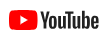 Create a sense of belonging in structure and design
I-BEST programs: While designed for ELL and basic skills support, the model supports a range of nontraditional learners in a specific program or field; also creates a more cohesive sense of belonging for students when blending them with "traditional" students

Female hires/ representation in key positions: including program faculty, I-BEST faculty, navigator, advisors
* Another female PT faculty works in K-12 feeder so provides additional awareness and continuity for prospective students
Create peer community and support 
inside and outside the classroom
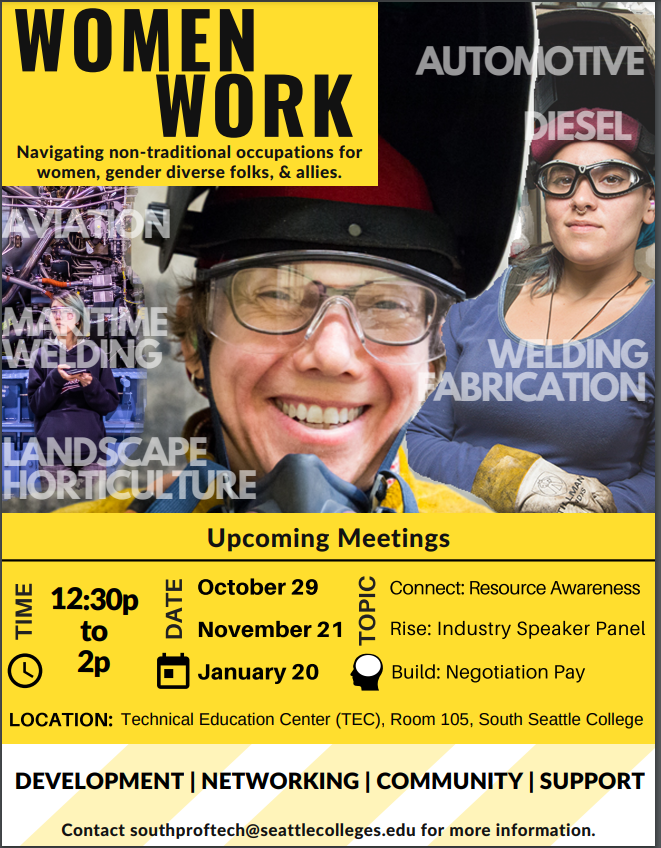 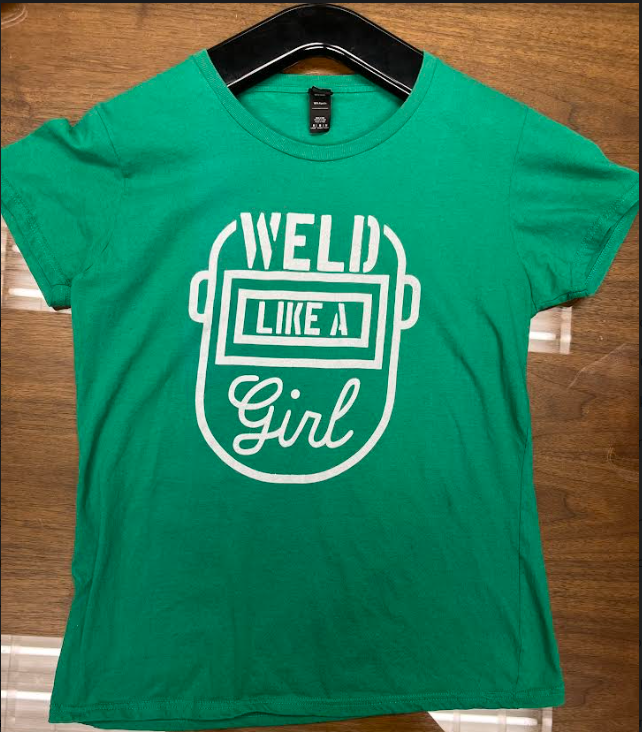 Empower their classroom experience: Female student designed these shirts for classmates when they completed Maritime Shipyard Welding program
Affinity Groups: Launched a Women & Allies in Trades Student Group
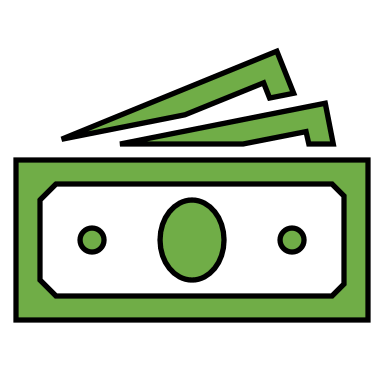 Build Scholarships: Partner with Foundation for specific supports and requests = Creation of a Women in Workforce fund
Invest in their professional connections and development
2022
Annual attendees of events such as Washington Women in Trades and
Pacific Northwest Women in Aerospace Alliance Conference (featured here) –focused on empowerment, leadership, and education for women in aerospace. ​
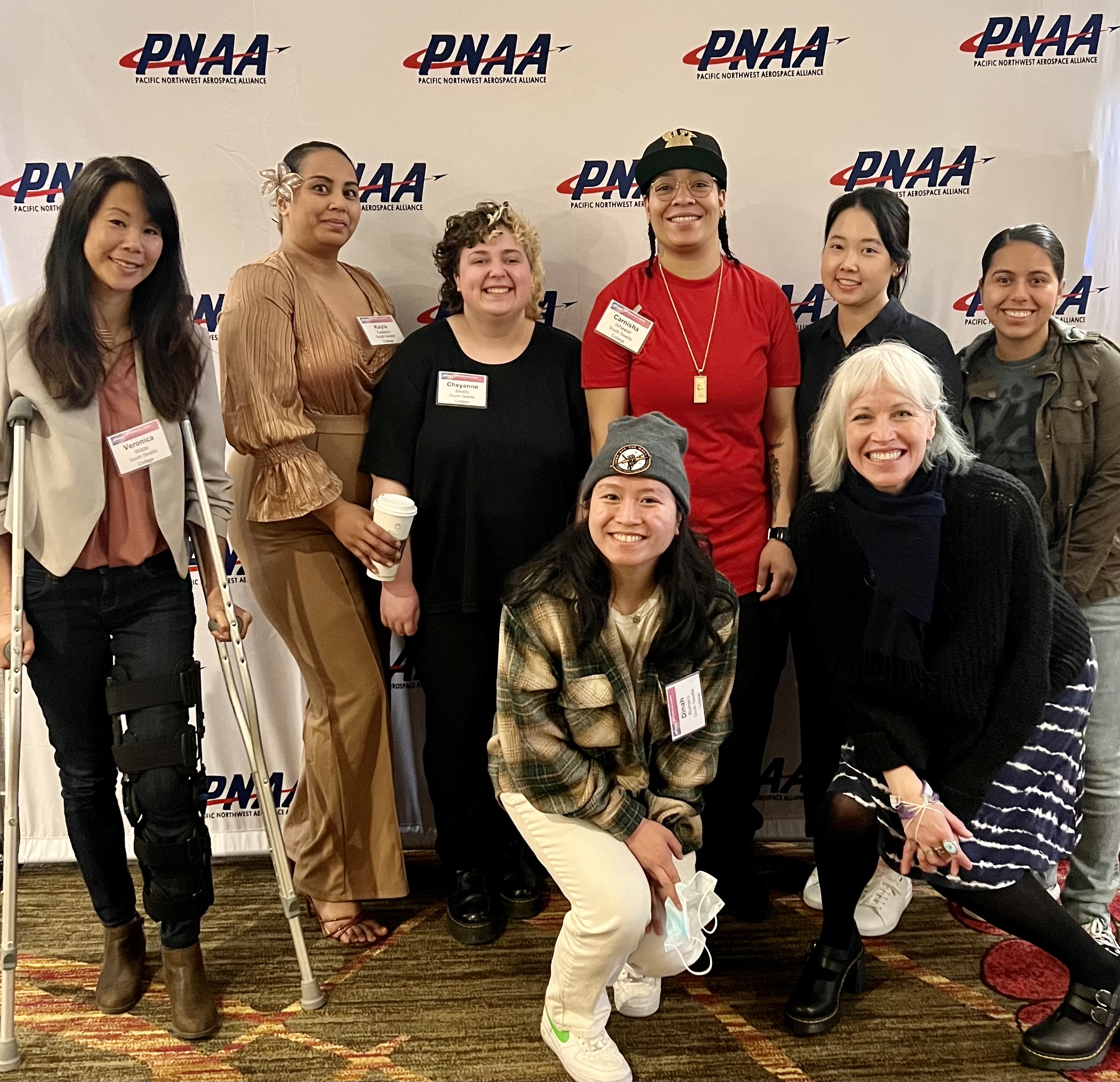 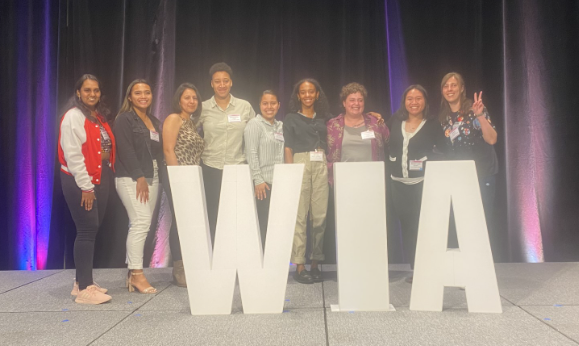 2023
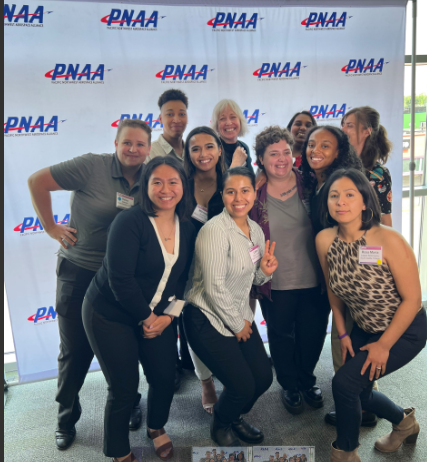 “ I want to thank you all for the part that you played in getting our students to the 2023 Women in Aerospace Conference by PNAA.  It was such a great experience for them, and they were able to network and meet a lot of new contacts. A huge thank you to PNAA for sponsoring our students to go!”  
- Haley Barnes, Tenure Track Faculty, AMT (Previous South Grad)
Invest in their professional connections and development
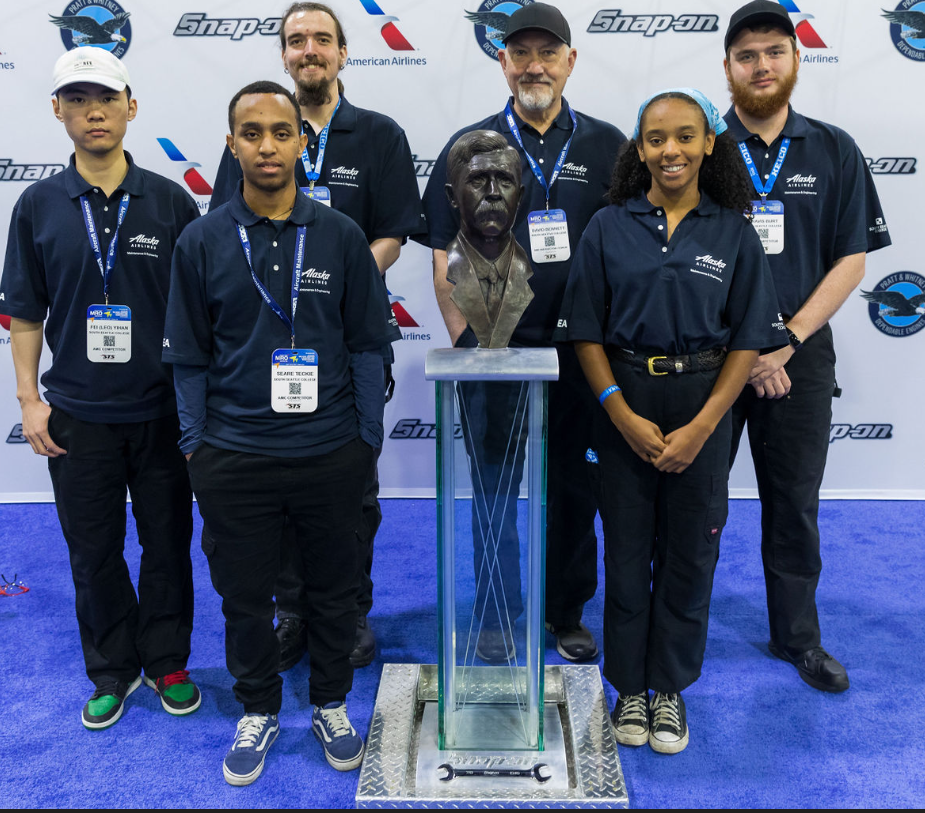 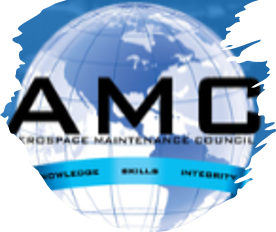 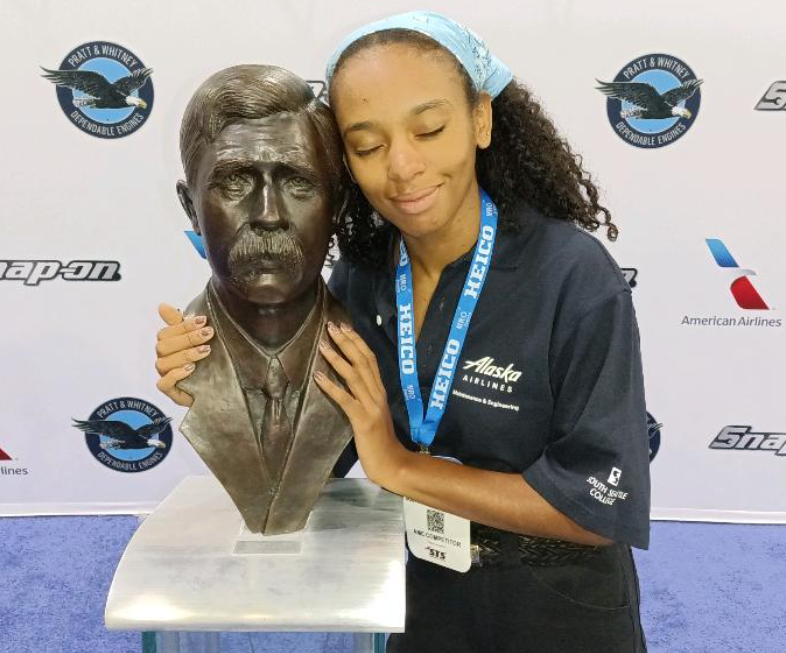 Atlanta 2023
Our Aviation TAC Chair from Alaska Airlines sponsored a team (1 faculty & 5 students) to compete in the 
Aviation Maintenance Council's national Aviation Maintenance Competition
Case Study: Strategies in action
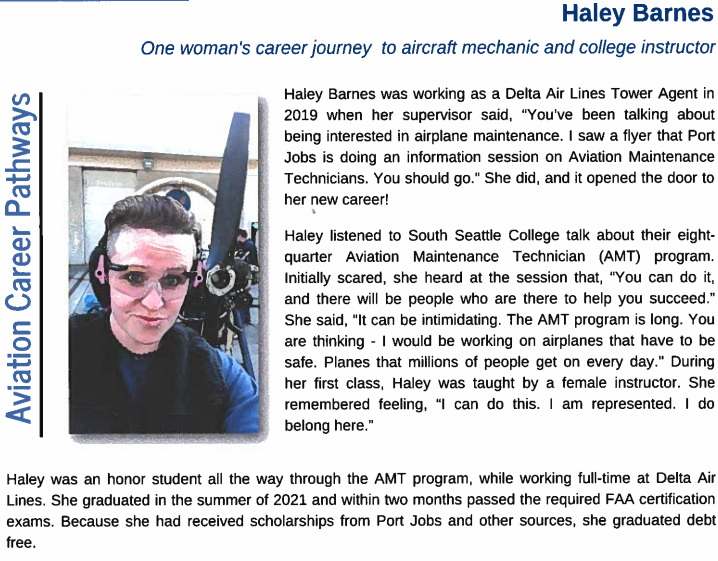 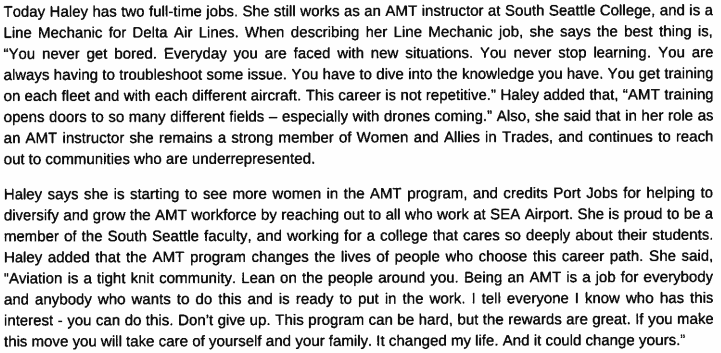 The Numbers.....
Female and Female Identified Enrollments2020-2023
< > - Non-binary
( ) – Not Reported 
* - Includes International
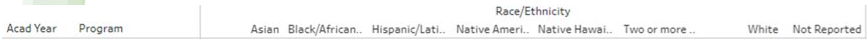 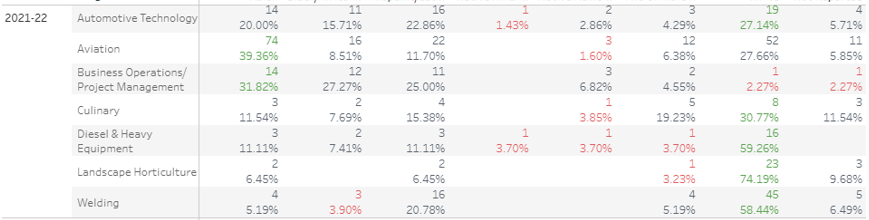 DEMOGRAPHICS
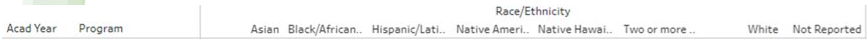 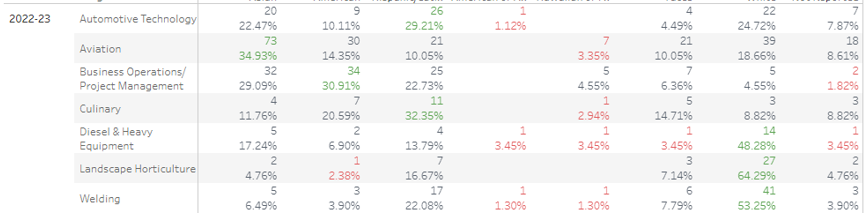 Parting Thoughts
It's not just one thing, it's a collection of little things for the greatest collective impact 

It takes time 

Ensure budget resource allocation supports impactful strategies

Lean into the champions that emerge in the process and support them!
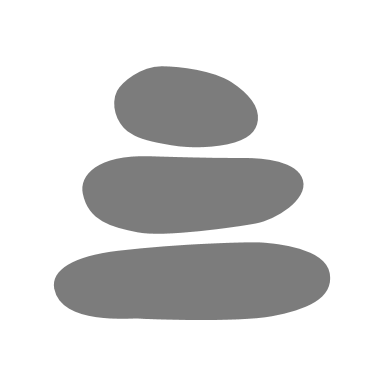 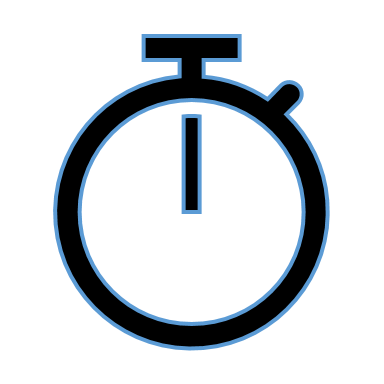 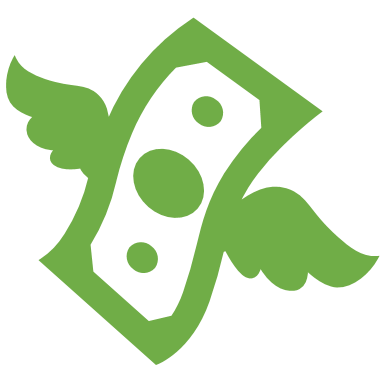 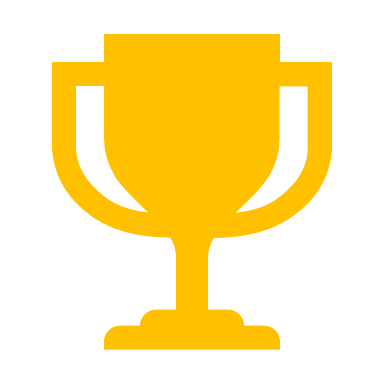 lea
In closing, a tribute to the words my youngest son learned in elementary school.....
Questions.....or compliments? 😊